Музыкальный инструмент НарсъюхМелодия «Куренька» А. А. Ангашупова
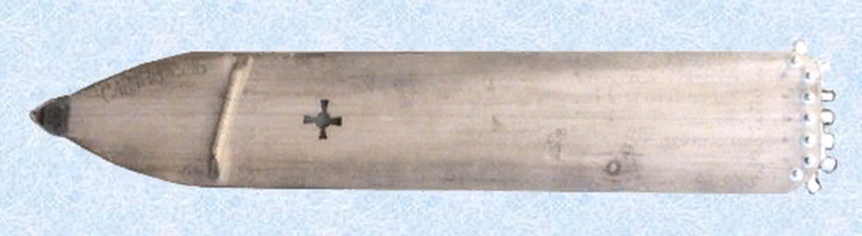 Педагог дополнительного образования Меров Владимир Савельевич
Ангашупов Андрей Александрович
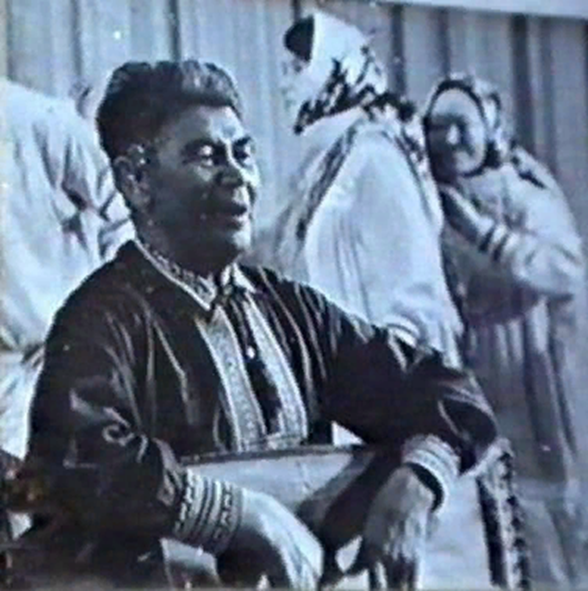 Родился 5 октября 1919 г. в д. Лохтоткурты.– хантыйский музыкант и мастер изготовитель национальных инструментов: нарсъюх и журавль. Заслуженный работник культуры РСФСР.
Жизненный путь
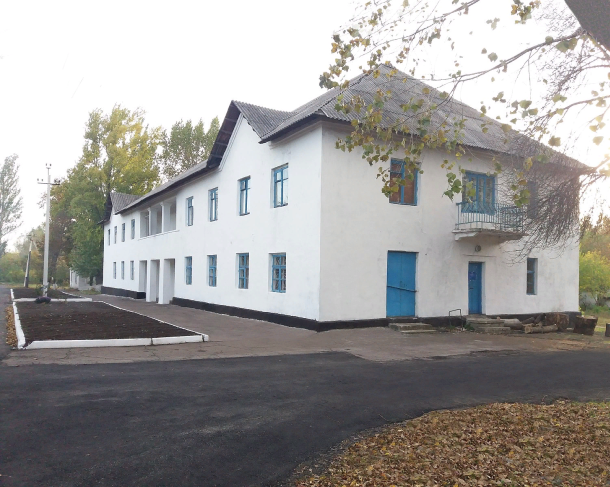 Работал директором клуба в д. Язовка. Фермером от Шеркальского совхоза, п. Шеркалы - Октябрьский район Ханты-Мансийский автономный округ).
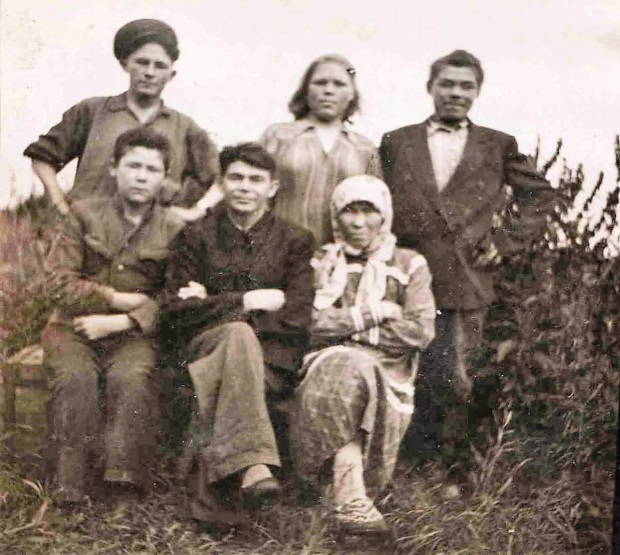 В 1970 г. на базе Язовского клуба им была организована хантыйская фольклорная группа, в которую входили представители национальной культуры из поселка Шеркалы и поселка Большой Атлым
Фольклорный коллектив «Арты хо» (Поющий человек)
Под руководством А. Ангашупова группа исполняла музыкальную постановку ритуального обряда хантыйской свадьбы. гастролировала по Октябрьскому району, а также по городам: Ханты-Мансийск, Тюмень, Москва.
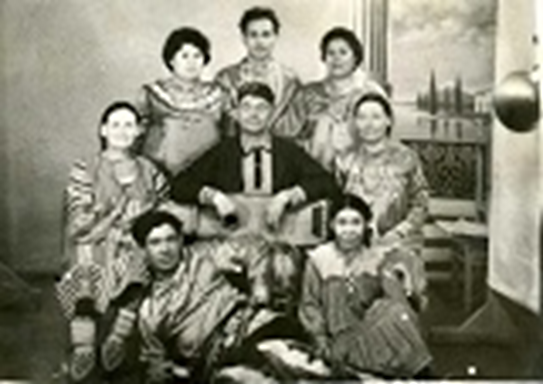 По языку и культуре Андрей Александрович относится к северным ханты.
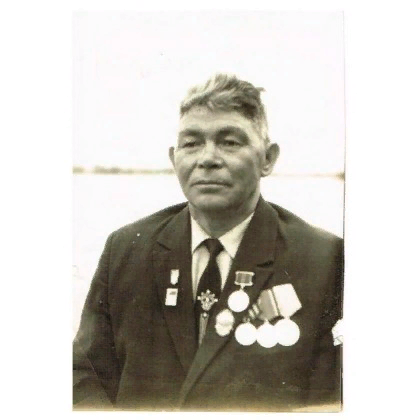 В совершенстве владел как хантыйским, так и русским языками, являлся профессиональным музыкантом и руководителем фольклорного хантыйского коллектива «Арты хо» (Поющий человек), награжден дипломами и почетными грамотами.
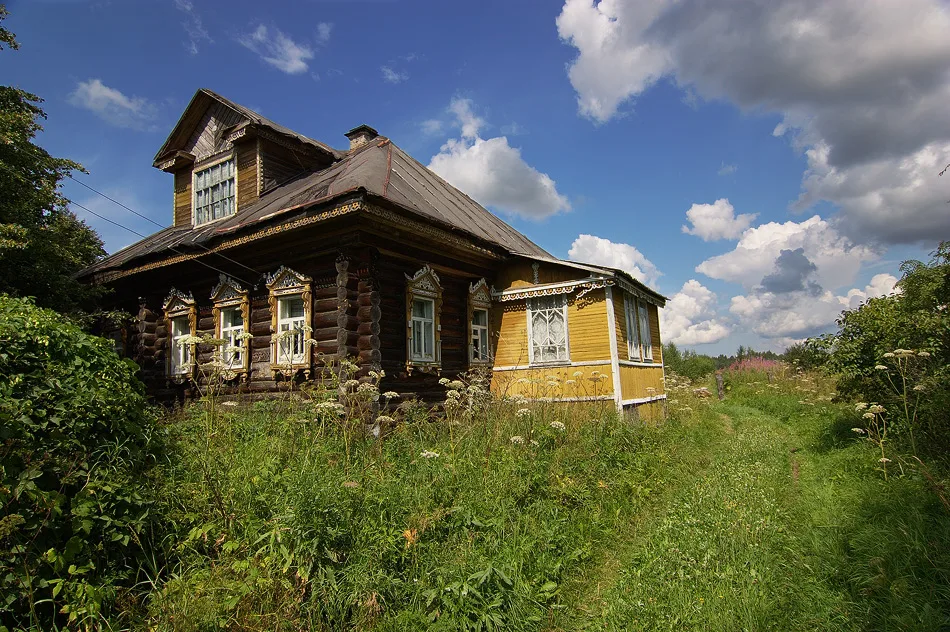 Творчество
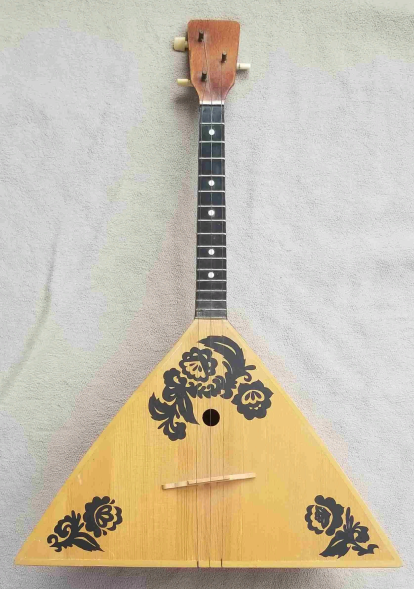 Андрей Александрович был разносторонне развитым, энергичным и талантливым человеком. Он писал стихи и песни, рисовал, играл на гармони и балалайке. 
в совершенстве владел традиционными приемами игры на музыкальных инструментах
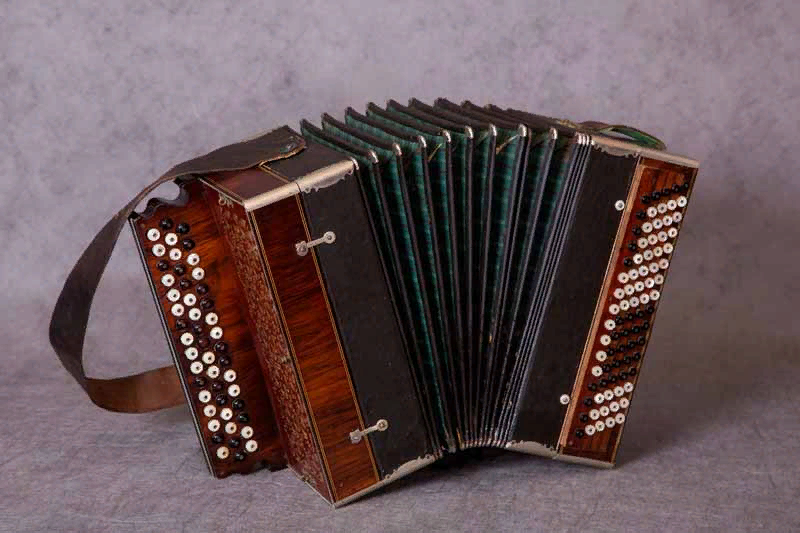 Музыкальный репертуар
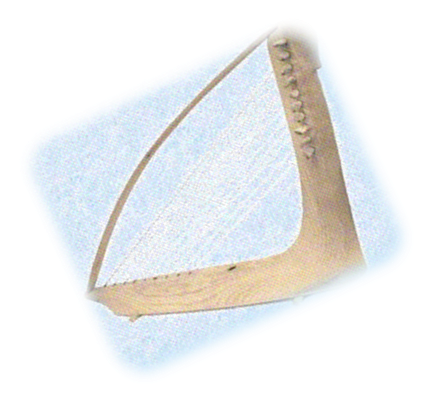 Учителем Андрея Александровича по национальной инструментальной музыке был хантыйский музыкант Китуров Александр Матвеевич (д. Лохтоткурты).
Ангашупов исполнял множество старинных традиционных наигрышей и песен.
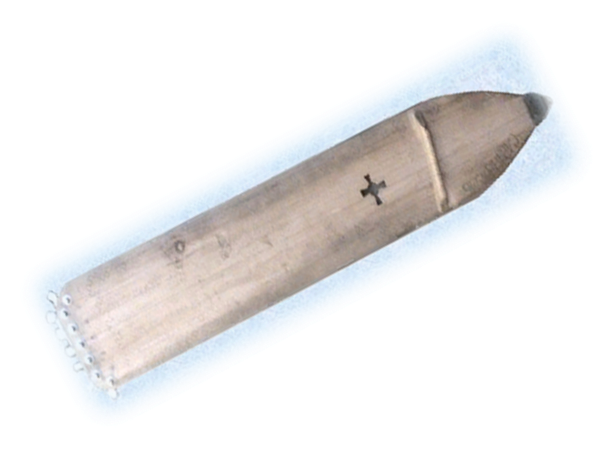 Его знаменитые наигрыши:
- «Ас Куренька» (Обская Куренька) 
- «Танец рыбаков»
- Первая часть наигрыша «Уйкем»
- Песня «Грунюшка Семеновна»
- «Танец оленеводов»
ПУМАЩИПА!
СПАСИБО!